Мишићни систем човека
Човек има више од 600 мишића у телу
Сви мишићи у телу чине мускукулатуру
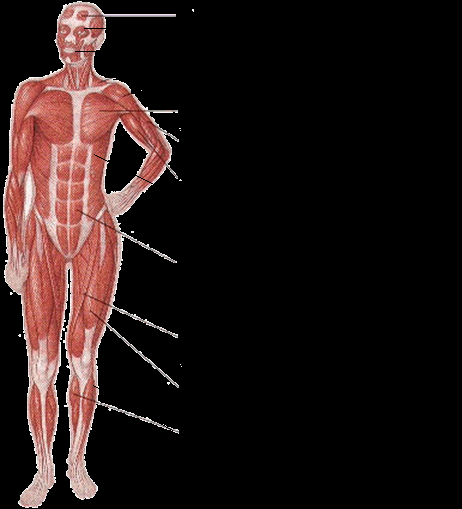 Улога и грађа мишића
Mишићи служе зa пократње тела (заједно цa костима)
Омогућавају функцију унутрашњих органа
Мишићи су изграђени из мишићних ћелија које садрже миофибриле који омогућавају грчење и опуштање
Врсте мишића
Попречно пругасти мишичи
-омогућавају кретање
-везане за скелет са сполјанје стране
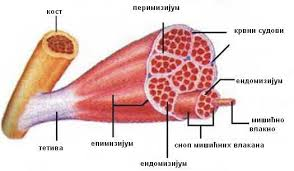 Врсте мишића
Глатки мишићи
-граде зид унутрашњих органа
-омогућабају функционисање органа (срце, желудац, црева, мокраћна бешика)
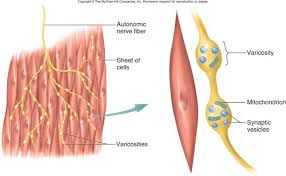 Врсте мишића
Срчани мишић
Гради срце и омогућава пумпање крви тј. Циркулацијукрви кроз организам
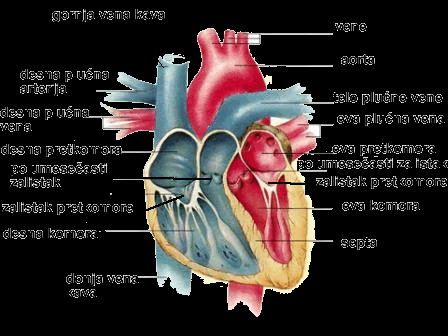 Физиолошке особине мишића
Еластичност
Надражљивост
Контрактилност